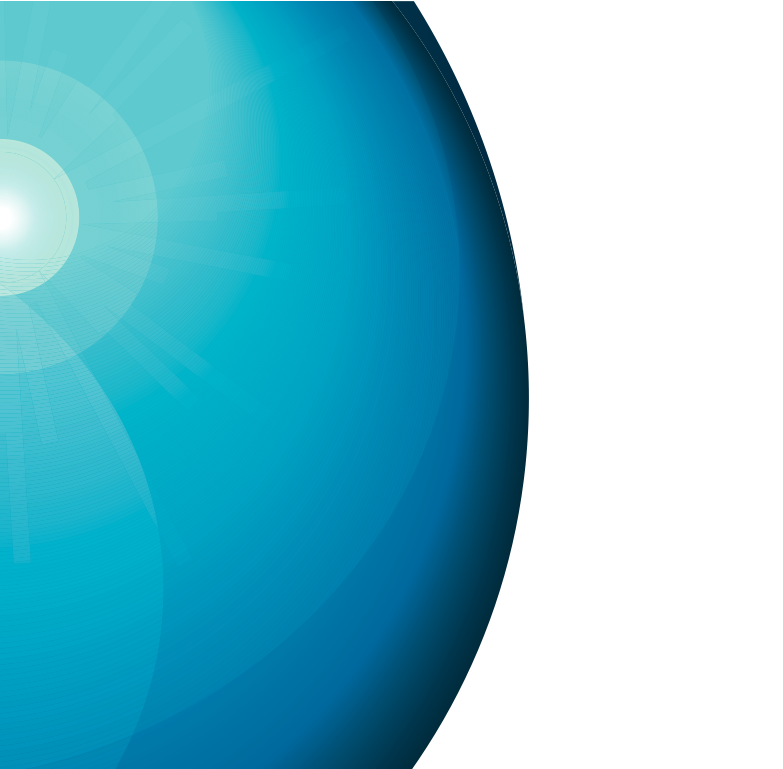 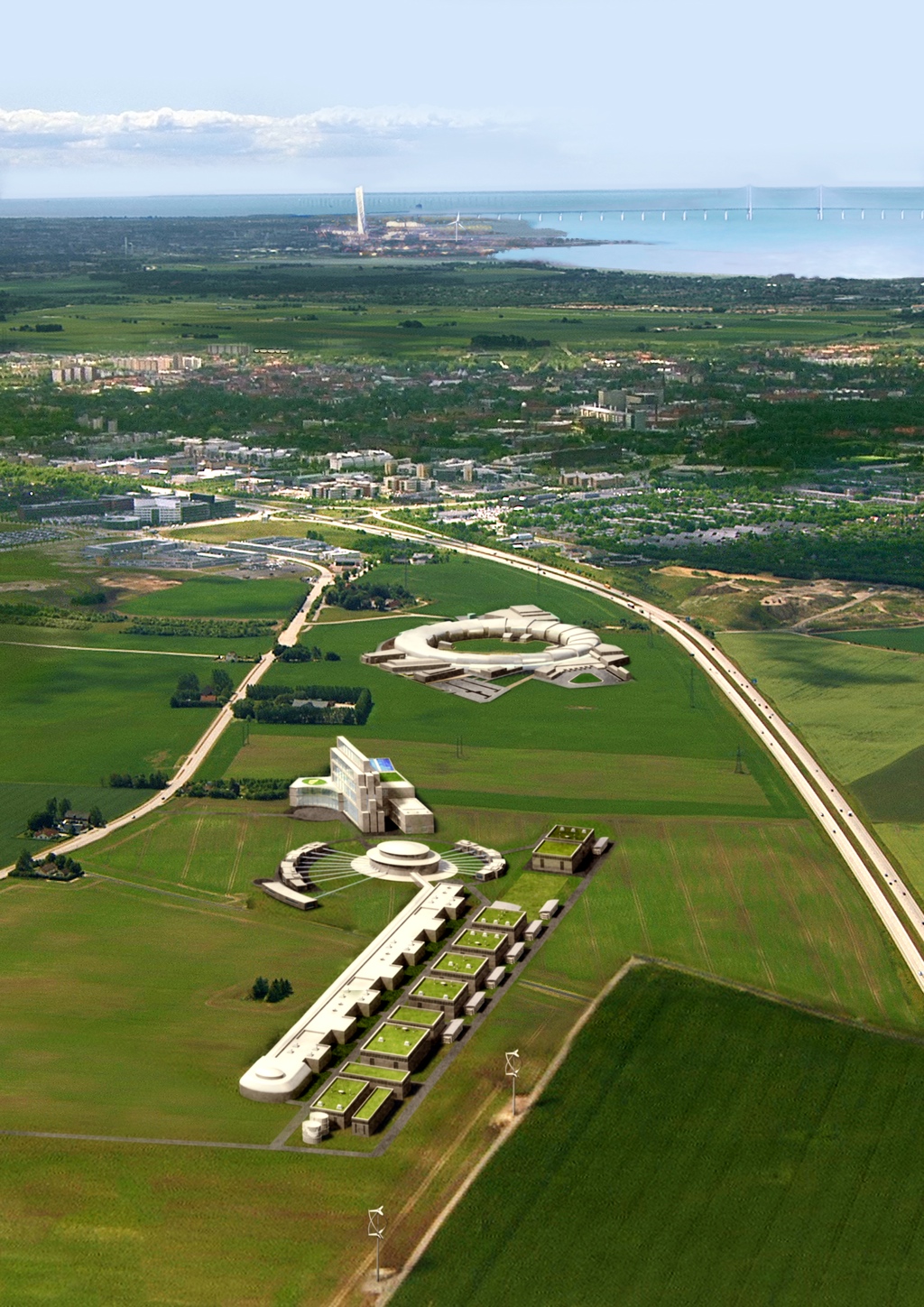 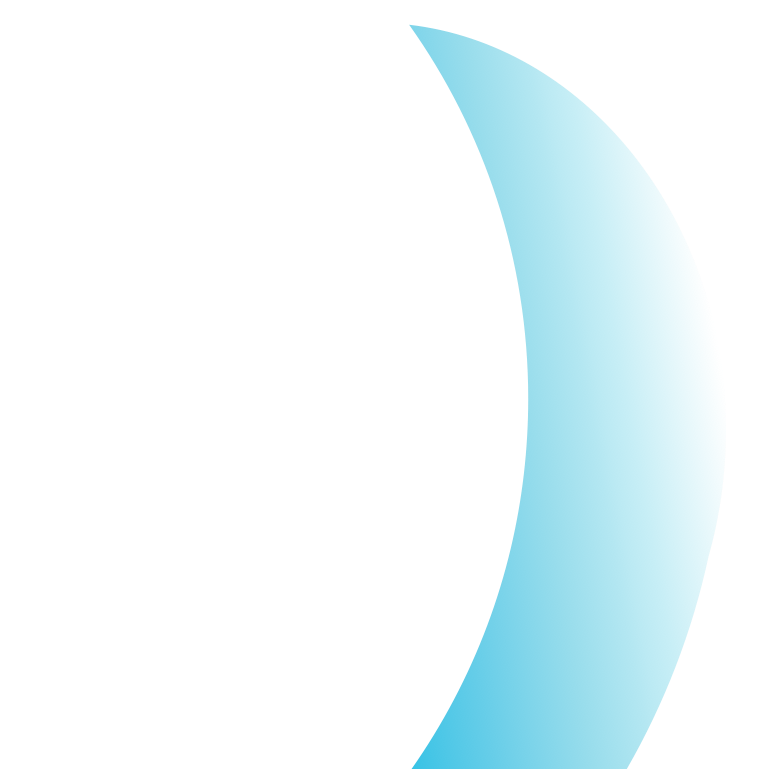 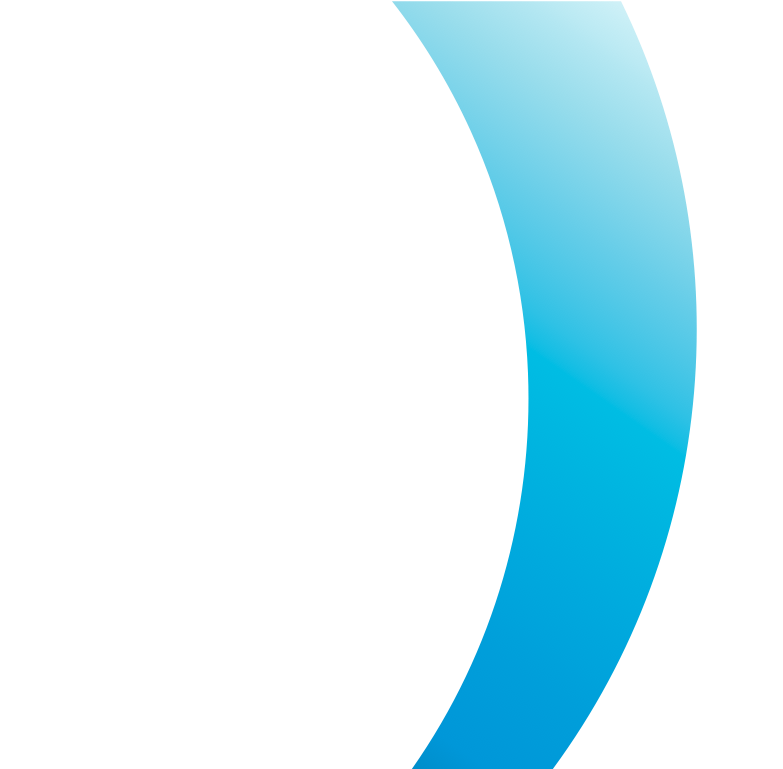 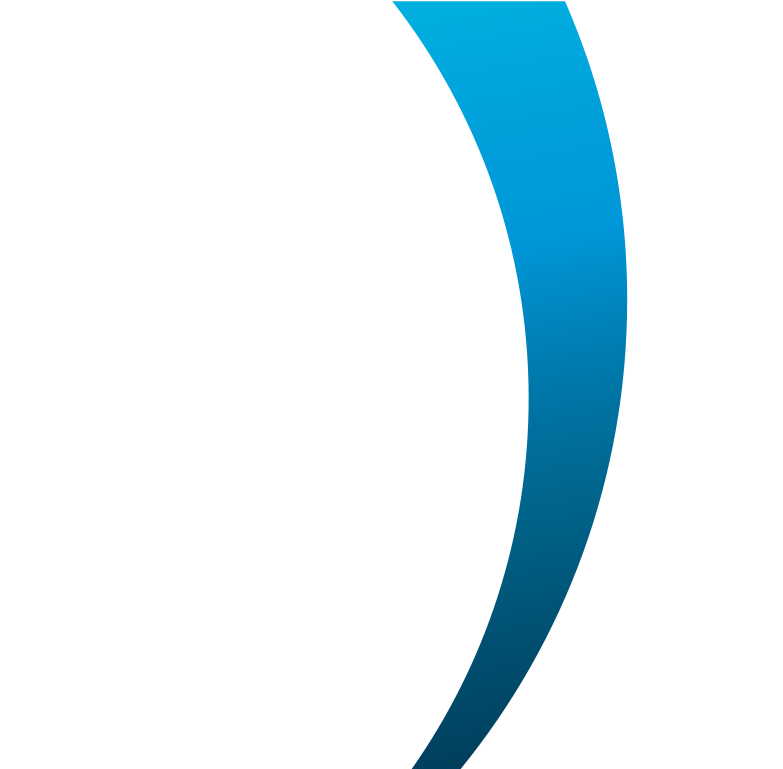 Beam Physics Design of MEBT

Ryoichi Miyamoto (ESS)
November 29th, 2012
ESS AD Retreat

On behalf of ESS AD-BPG
& ESS Bilbao
R. Miyamoto, Beam Physics Design of MEBT, ESS AD Retreat
1
Medium Energy Beam Transport (MEBT)
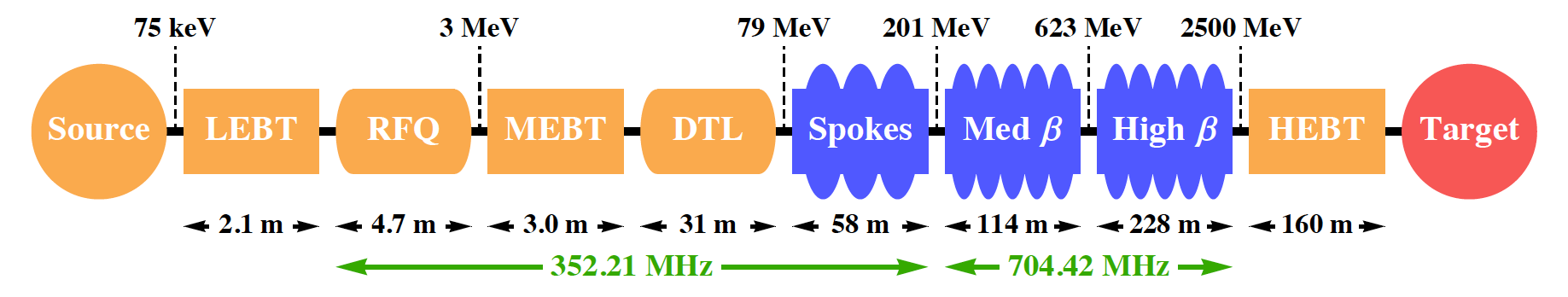 Steering & Matching (adjust the beam from RFQ to DTL)
Fast chopper (remove the pulse head/tail during the source transient)
Beam instruments (measure orbit, profile, emitt, loss, …)
Collimation (remove transverse halo)
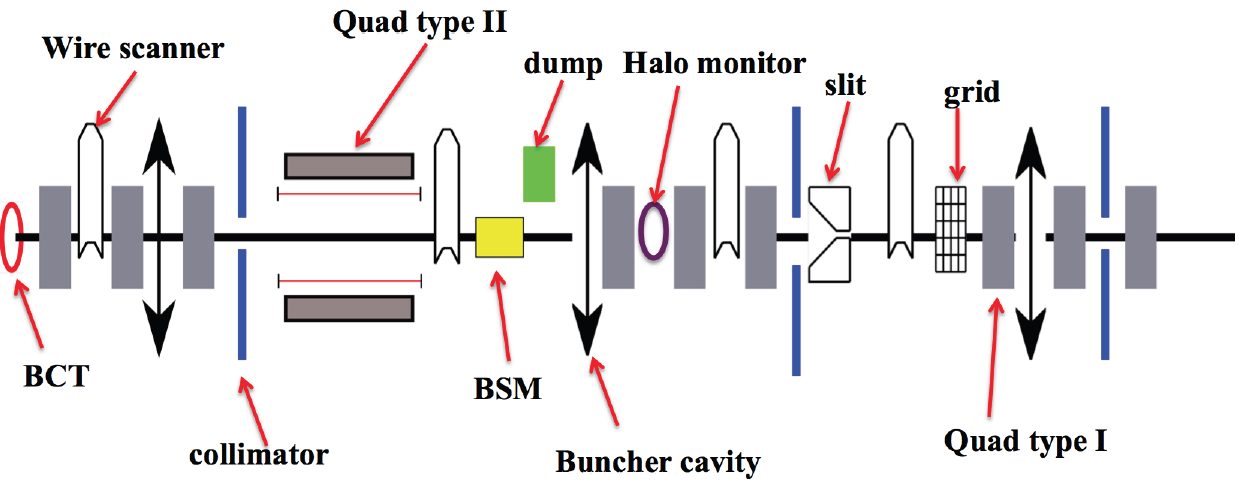 Courtesy of B. Cheymol
R. Miyamoto, Beam Physics Design of MEBT, ESS AD Retreat
2
Present MEBT layout & beam envelope
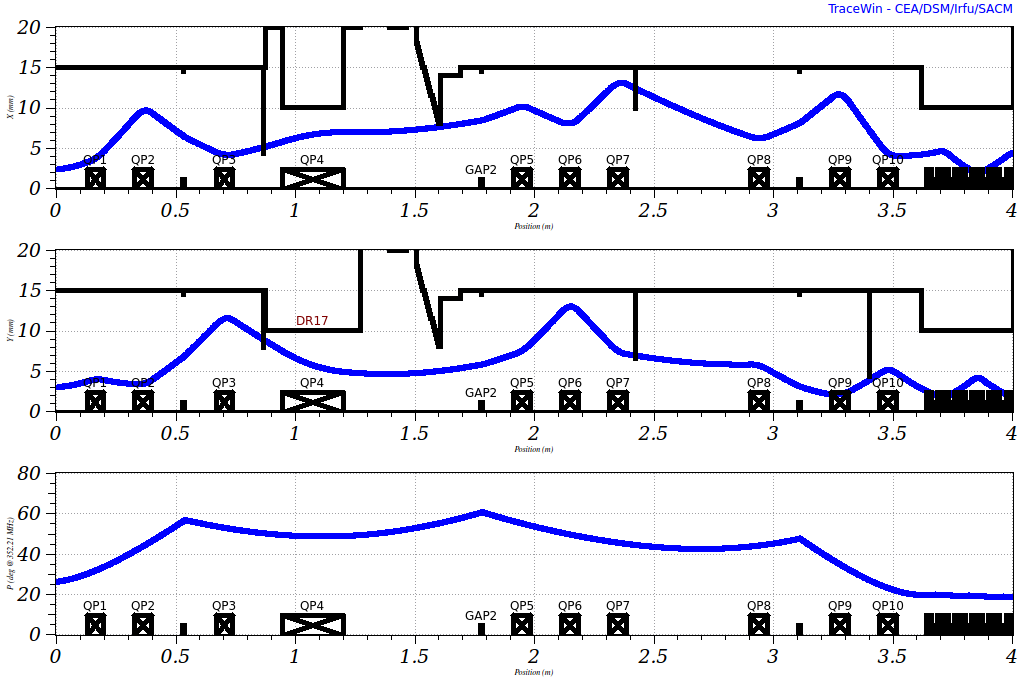 x [mm]
y [mm]
phase [deg]
3 buncher cavities
9+1 quads
2 drifts: chopper & instruments
Created from the Linac4 design but revised a lot
R. Miyamoto, Beam Physics Design of MEBT, ESS AD Retreat
3
MEBT is only 3-4 m but designing it isn’t so easy…
RFQ & DTL have strong focusing
	 MEBT (relatively weaker focusing) could spoil the beam quality
		 Could have large influence on beam quality in downstream sections
Short non-periodic lattice
	 No “golden rules” for the design

Design is based on several guidelines with compromises.
Match all 6 Courant-Snyder parameters at the DTL entrance (must!)
Make the beam flat at the chopper target (chopper efficiency)
Make the beam round at buncher cavities (avoid emittance exchange)
Minimize losses
Minimize emittance and halo growths (where in the linac?)
Keep the beam as small as possible
	(fight with space-charge)
Or, keep the beam as large as possible within the aperture
(make piece with space charge)
Utilize collimators
In addition, satisfy engineering constraints
R. Miyamoto, Beam Physics Design of MEBT, ESS AD Retreat
4
An example: modification of the May design
New
Old
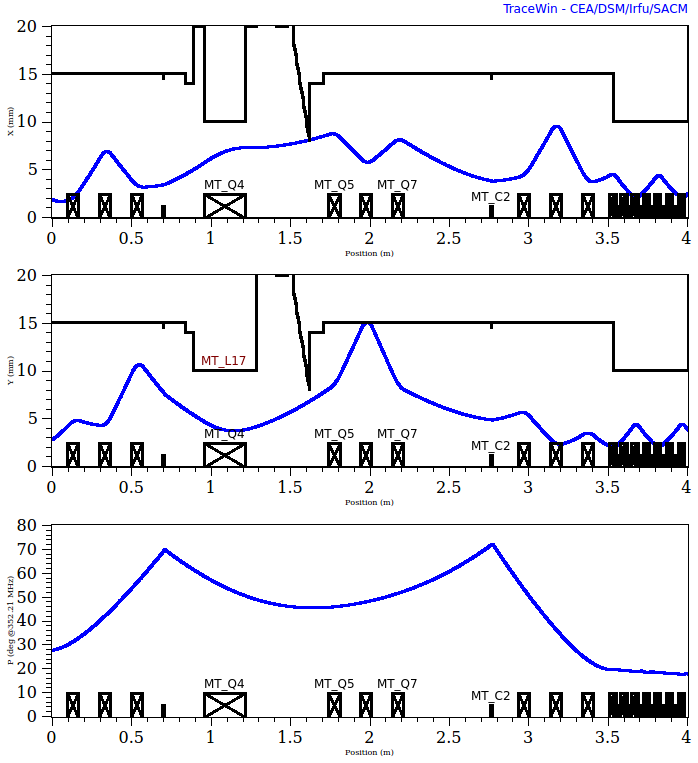 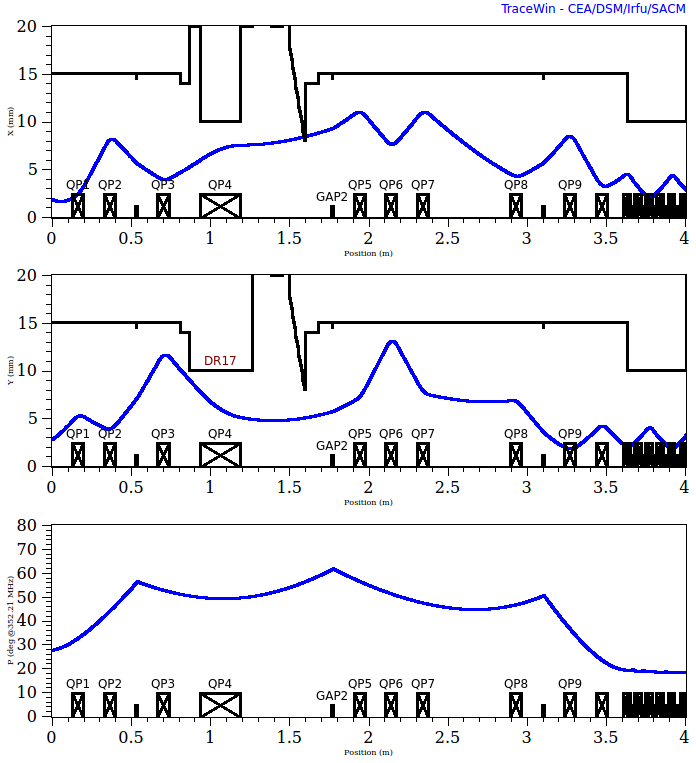 x [mm]
y [mm]
phase [deg]
3σ (~full) envelopes in 3 planes
R. Miyamoto, Beam Physics Design of MEBT, ESS AD Retreat
5
Is the beam quality really improved?
Old
New
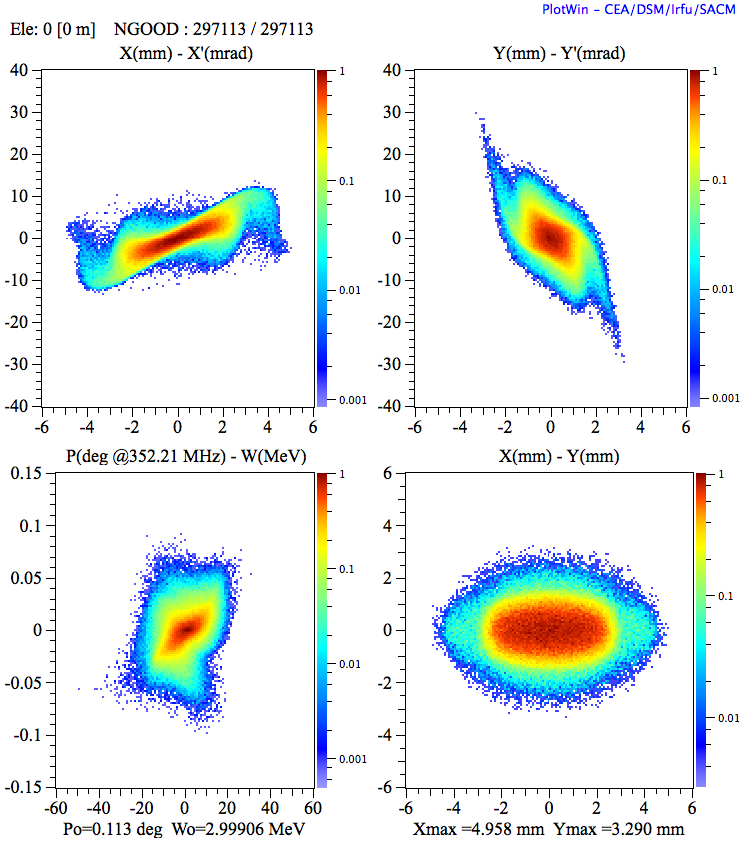 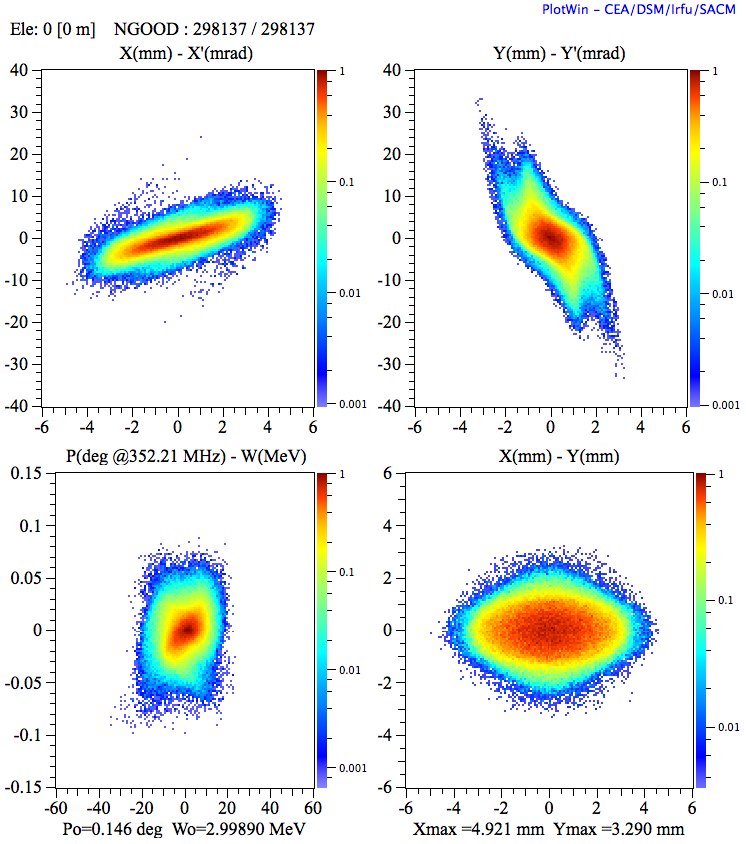 Distributions in 3 planes at the end of the MEBT
R. Miyamoto, Beam Physics Design of MEBT, ESS AD Retreat
6
Improvement in beam parameters
Emitt
Halo
Loss
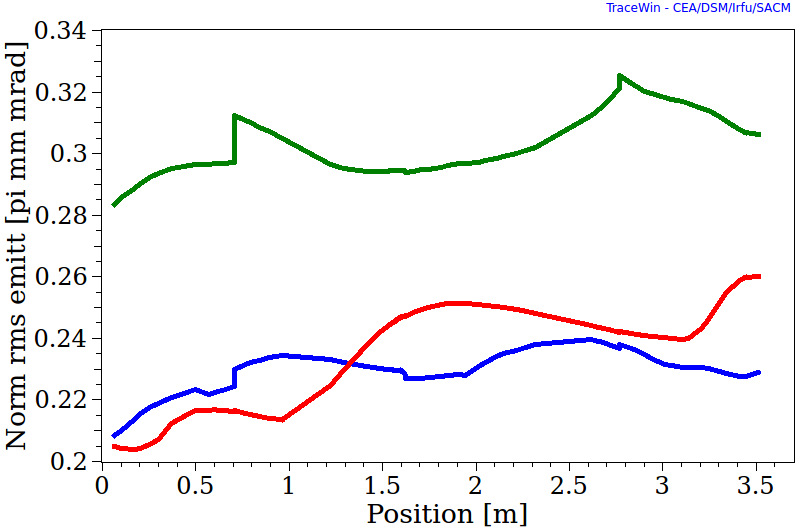 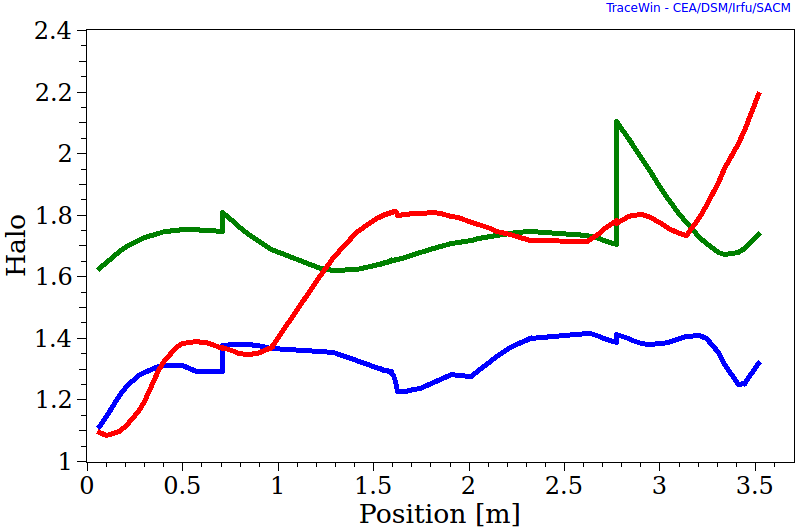 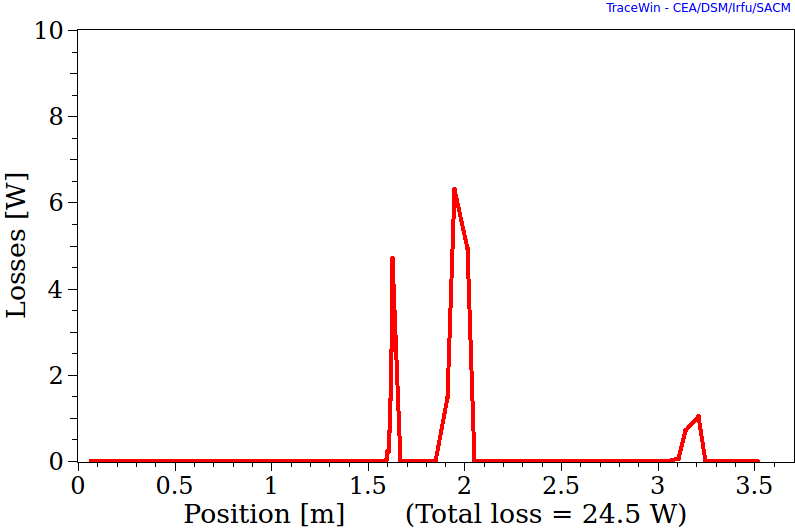 X
Y
Z
Old
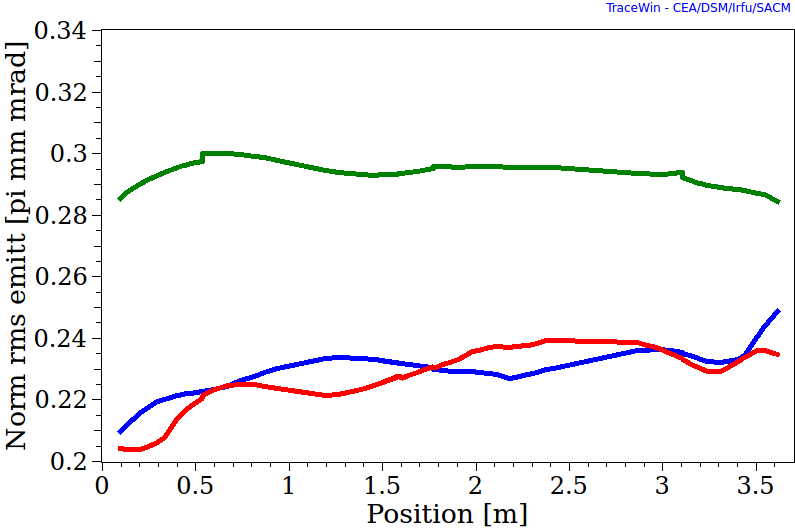 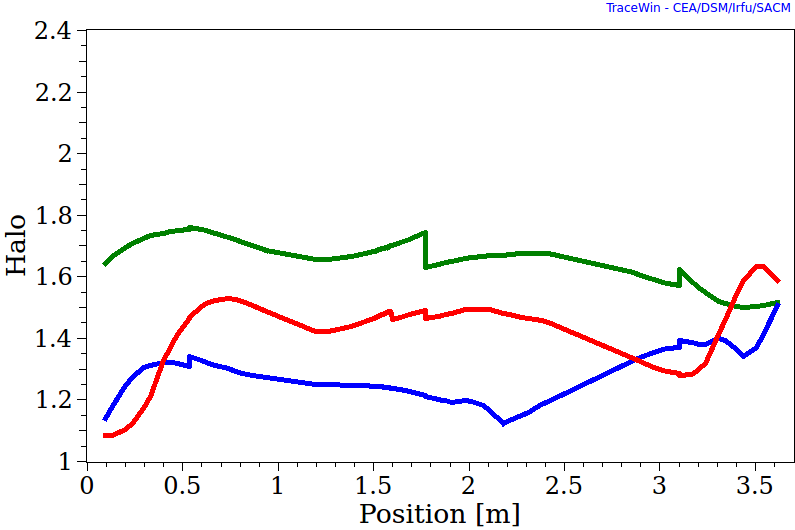 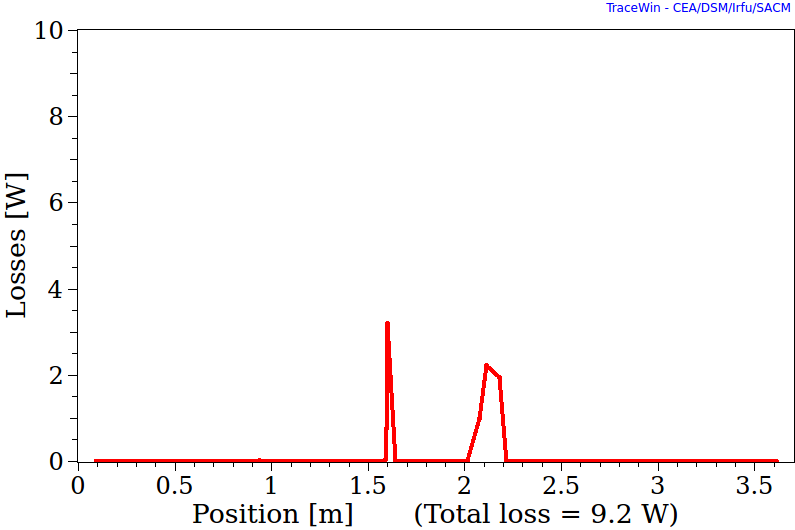 New
Emittance and halo growths occur at the initial and final parts
 Investigating reducing quad strengths in the initial part of the DTL
R. Miyamoto, Beam Physics Design of MEBT, ESS AD Retreat
7
MEBT affects the beam quality in downstream sections
Old
New
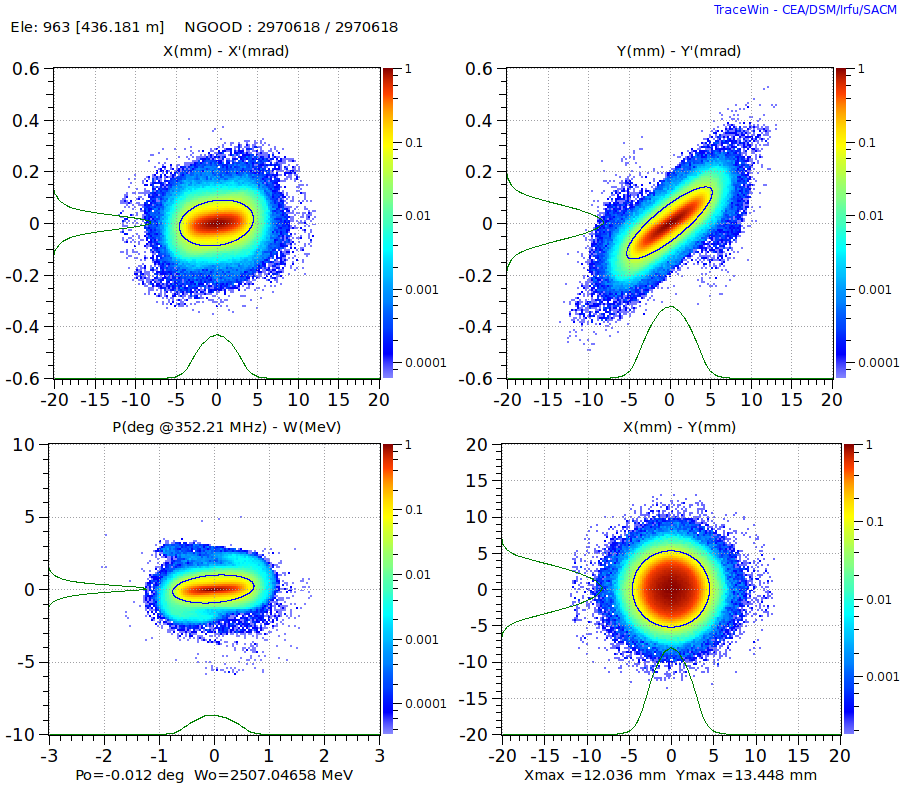 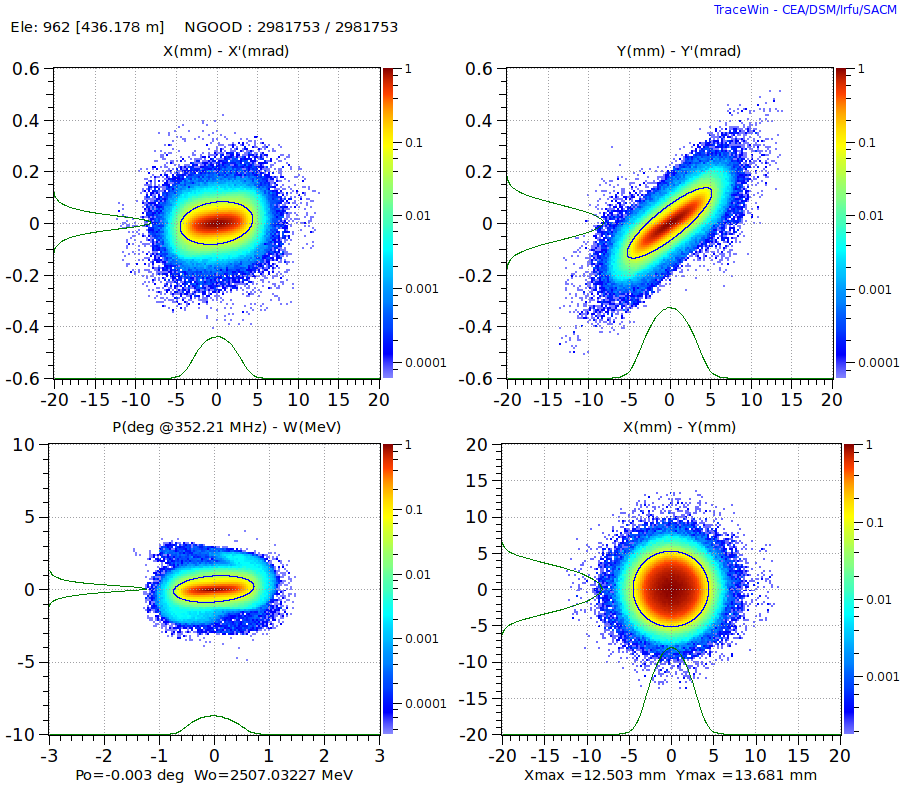 Distributions in 3 planes at the end of the High-beta section
Both halo and emittance are improved. (Especially in the z plane.)
Loss in the DTL is reduced but no loss in SC sec in both cases
 Error study needed
3M particles tracked.
R. Miyamoto, MEBT Lattice Optimization, ESS AD Beam Physics Internal Review
8
Procedure to adjust the lattice
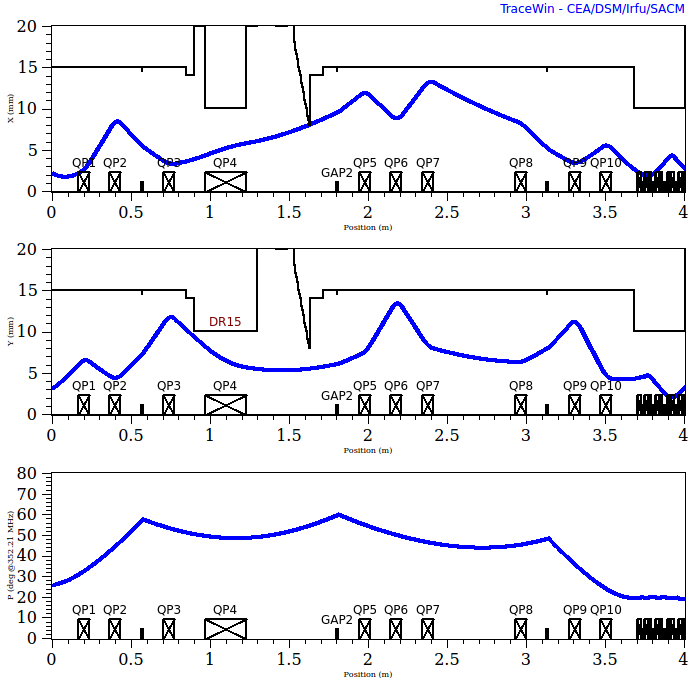 Matching: (Q7), Q8-10, B2-3
Knobs: Q1-3, Q5-7, (Q4), B1
B1 to set the bunch lengths throughout the MEBT, B2 and B3 to match.
Q1-2 to set peaks (not too small/large).
Q2-4 to set bunch sizes inside the chopper (flat at the target for chopper efficiency, not too small, avoid loss).
Q5-7 to set peaks and sizes inside the 2nd drift (loss, emittance, halo).
Transverse match and check the result.
In reality, 1 and 5 in-betweens.
x [mm]
y [mm]
phase [deg]
JPARC adjusts only bunchers and quads are set to the design values
	 Can we establish a beam based transverse tuning scheme?
Possible to automatize? Hard with envelop calculation. Parameter scans with tracking?
R. Miyamoto, Beam Physics Design of MEBT, ESS AD Retreat
9
Procedure to adjust the lattice
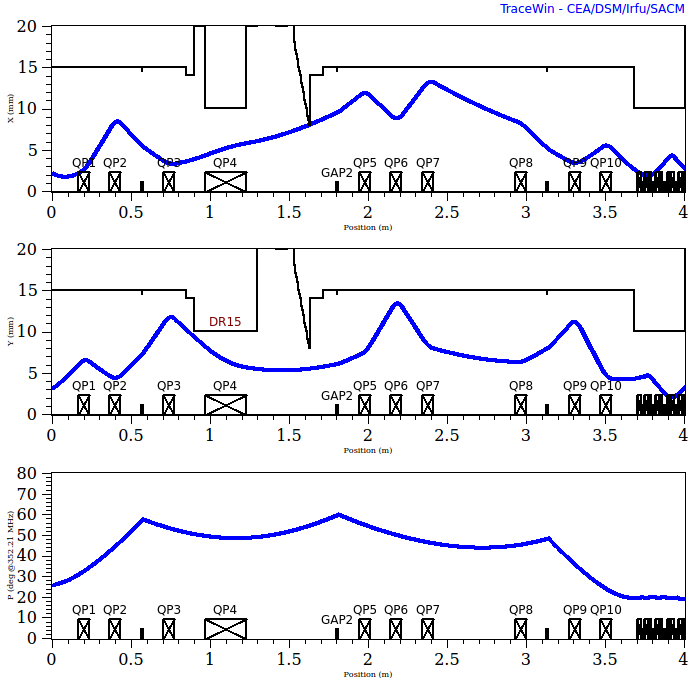 Matching: (Q7), Q8-10, B2-3
Knobs: Q1-3, Q5-7, (Q4), B1
B1 to set the bunch lengths throughout the MEBT, B2 and B3 to match.
Q1-2 to set peaks (not too small/large).
Q2-4 to set bunch sizes inside the chopper (flat at the target for chopper efficiency, not too small, avoid loss).
Q5-7 to set peaks and sizes inside the 2nd drift (loss, emittance, halo).
Transverse match and check the result.
In reality, 1 and 5 in-betweens.
x [mm]
y [mm]
phase [deg]
JPARC adjusts only bunchers and quads are set to the design values
	 Can we establish a beam based transverse tuning scheme?
Possible to automatize? Hard with envelop calculation. Parameter scans with tracking?
R. Miyamoto, Beam Physics Design of MEBT, ESS AD Retreat
10
Procedure to adjust the lattice
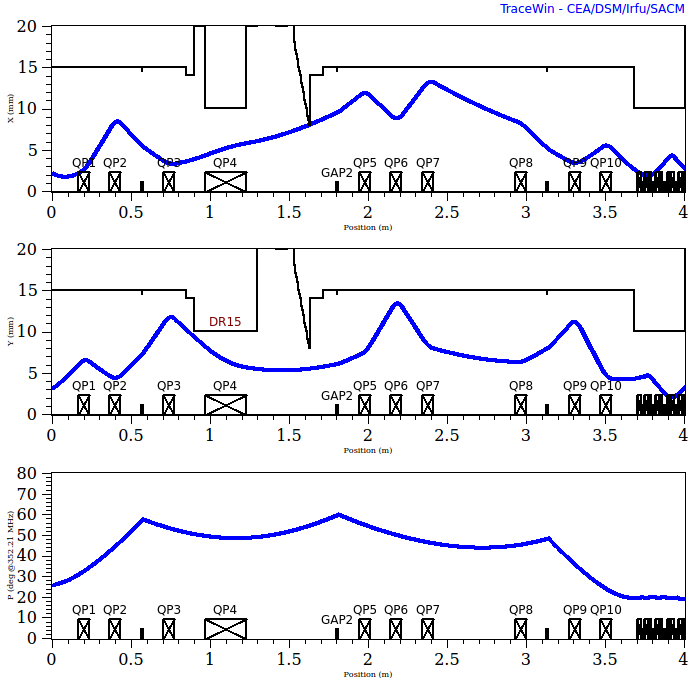 Matching: (Q7), Q8-10, B2-3
Knobs: Q1-3, Q5-7, (Q4), B1
B1 to set the bunch lengths throughout the MEBT, B2 and B3 to match.
Q1-2 to set peaks (not too small/large).
Q2-4 to set bunch sizes inside the chopper (flat at the target for chopper efficiency, not too small, avoid loss).
Q5-7 to set peaks and sizes inside the 2nd drift (loss, emittance, halo).
Transverse match and check the result.
In reality, 1 and 5 in-betweens.
x [mm]
y [mm]
phase [deg]
JPARC adjusts only bunchers and quads are set to the design values
	 Can we establish a beam based transverse tuning scheme?
Possible to automatize? Hard with envelop calculation. Parameter scans with tracking?
R. Miyamoto, Beam Physics Design of MEBT, ESS AD Retreat
11
Procedure to adjust the lattice
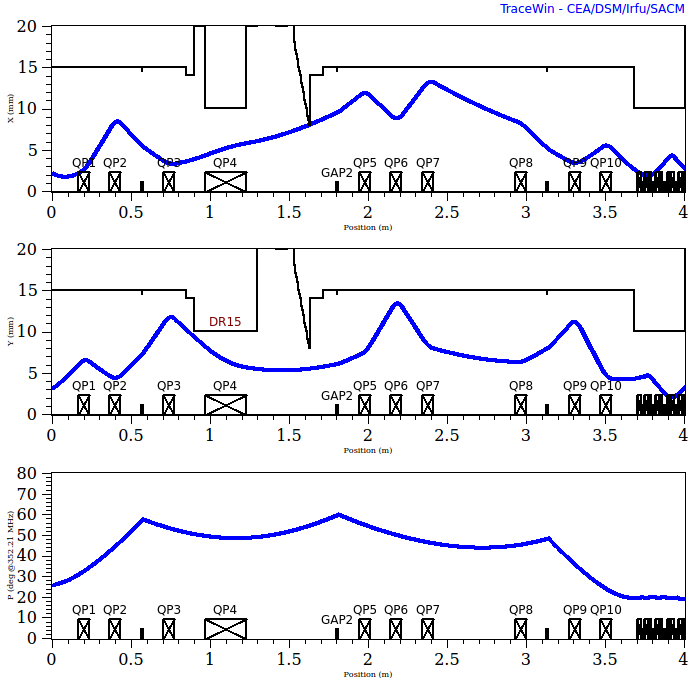 Matching: (Q7), Q8-10, B2-3
Knobs: Q1-3, Q5-7, (Q4), B1
B1 to set the bunch lengths throughout the MEBT, B2 and B3 to match.
Q1-2 to set peaks (not too small/large).
Q2-4 to set bunch sizes inside the chopper (flat at the target for chopper efficiency, not too small, avoid loss).
Q5-7 to set peaks and sizes inside the 2nd drift (loss, emittance, halo).
Transverse match and check the result.
In reality, 1 and 5 in-betweens.
x [mm]
y [mm]
phase [deg]
JPARC adjusts only bunchers and quads are set to the design values
	 Can we establish a beam based transverse tuning scheme?
Possible to automatize? Hard with envelop calculation. Parameter scans with tracking?
R. Miyamoto, Beam Physics Design of MEBT, ESS AD Retreat
12
Procedure to adjust the lattice
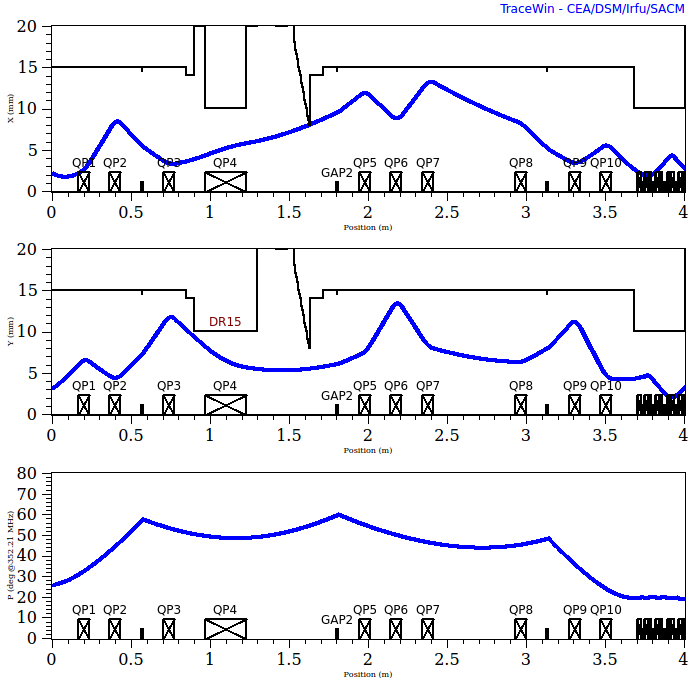 Matching: (Q7), Q8-10, B2-3
Knobs: Q1-3, Q5-7, (Q4), B1
B1 to set the bunch lengths throughout the MEBT, B2 and B3 to match.
Q1-2 to set peaks (not too small/large).
Q2-4 to set bunch sizes inside the chopper (flat at the target for chopper efficiency, not too small, avoid loss).
Q5-7 to set peaks and sizes inside the 2nd drift (loss, emittance, halo).
Transverse match and check the result.
In reality, 1 and 5 in-betweens.
x [mm]
y [mm]
phase [deg]
JPARC adjusts only bunchers and quads are set to the design values
	 Can we establish a beam based transverse tuning scheme?
Possible to automatize? Hard with envelop calculation. Parameter scans with tracking?
R. Miyamoto, Beam Physics Design of MEBT, ESS AD Retreat
13
Standard collimation scheme not effective for MEBT
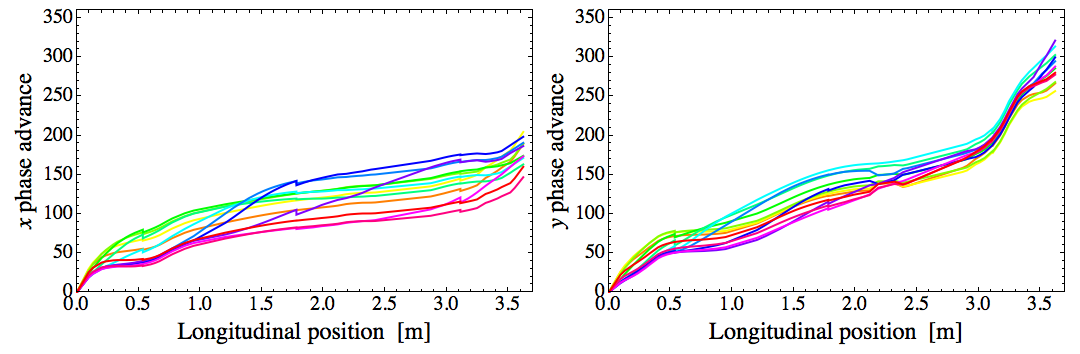 r = 3σ, θ = 15, 30,…, 180 deg in the norm phase space
SNS uses MEBT collimators in the operation (remove 2-3% of the beam!) but how they work hasn’t been well re-produced in simulations.
Due to space charge, phase advance of a particle depends on its initial position
	 standard collimation schemes (3 collimators separated by 90 deg, 3 	separated by 60 deg, …) are not optimum for the MEBT. 
Angular distribution of halo particles is not uniform.
R. Miyamoto, Beam Physics Design of MEBT, ESS AD Retreat
14
Primitive way to determine collimator locations
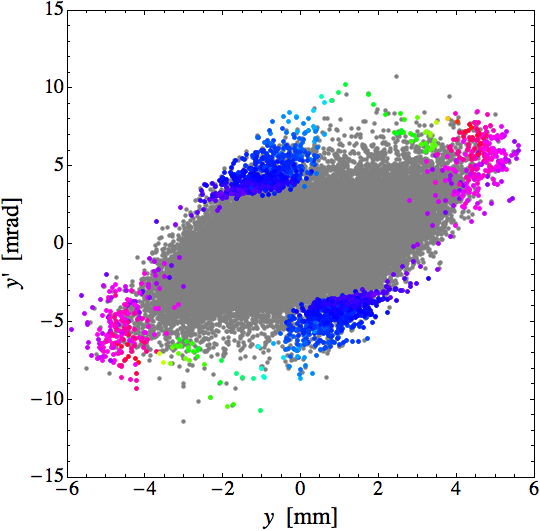 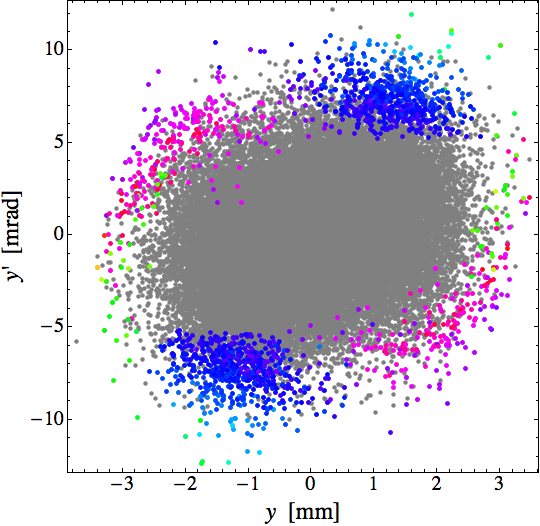 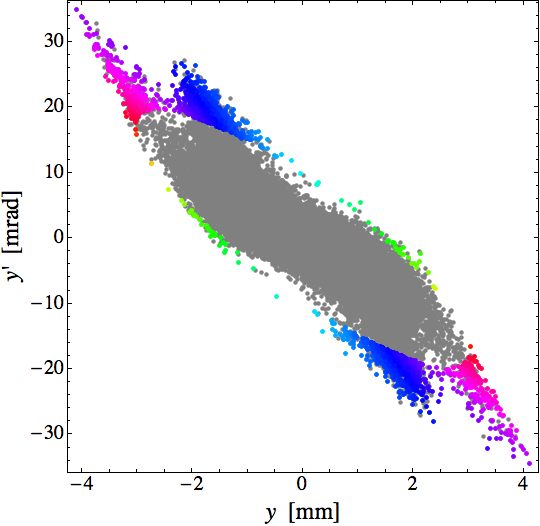 s = 1.61 m
Entrance
Exit
Mechanical constraints  a collimator placed only between quads.
Identify halo particles (beyond 3σ) at the end of the MEBT.
Stick to ~15 W and avoid where the beam is smaller than σx ~ σy ~ 1 mm.
Trace back the distribution of the halo particles at possible collimator locations and identify the optimum set of locations.
Chaotic behavior?  Also indicate collimation effective in the later part.
R. Miyamoto, Beam Physics Design of MEBT, ESS AD Retreat
15
Improvement with collimators
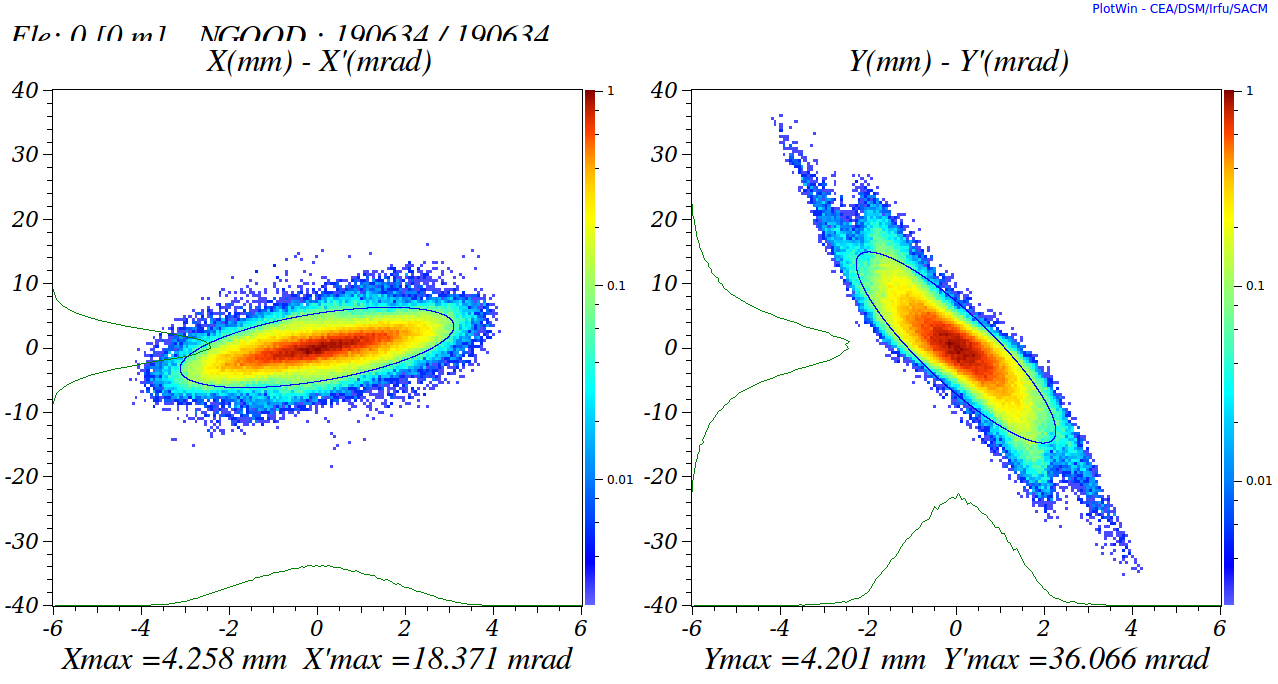 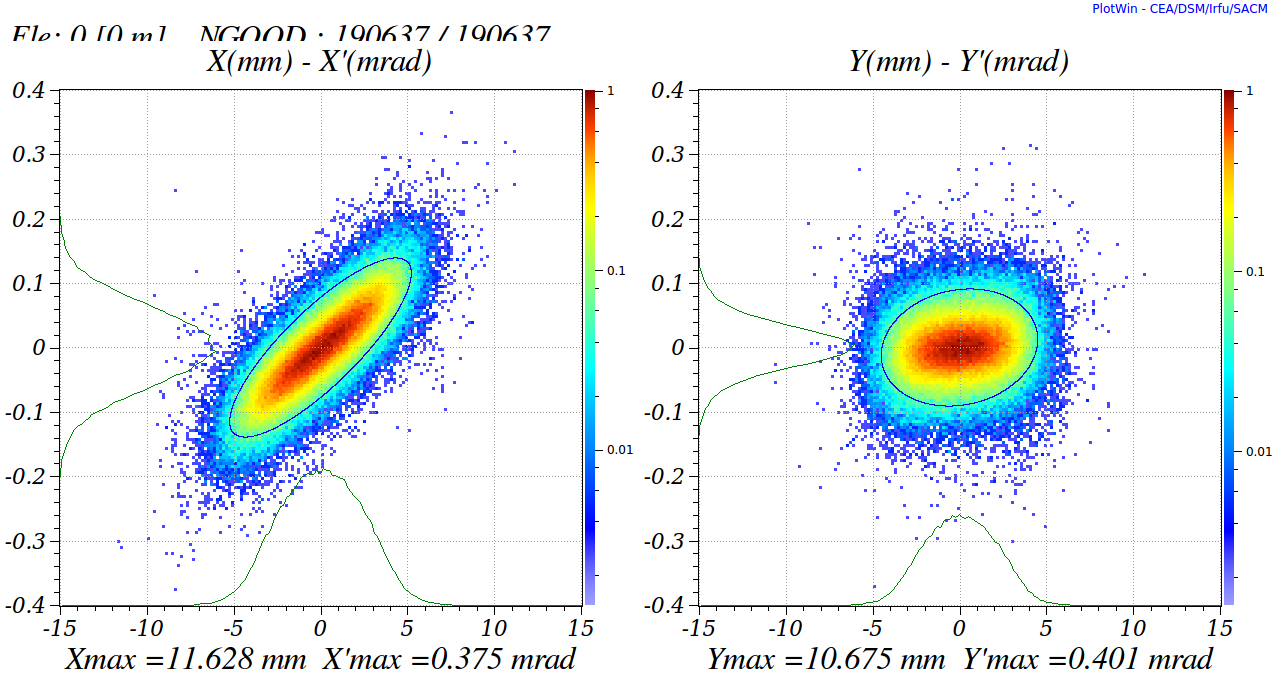 MEBT end w/o col
Linac end w/o col
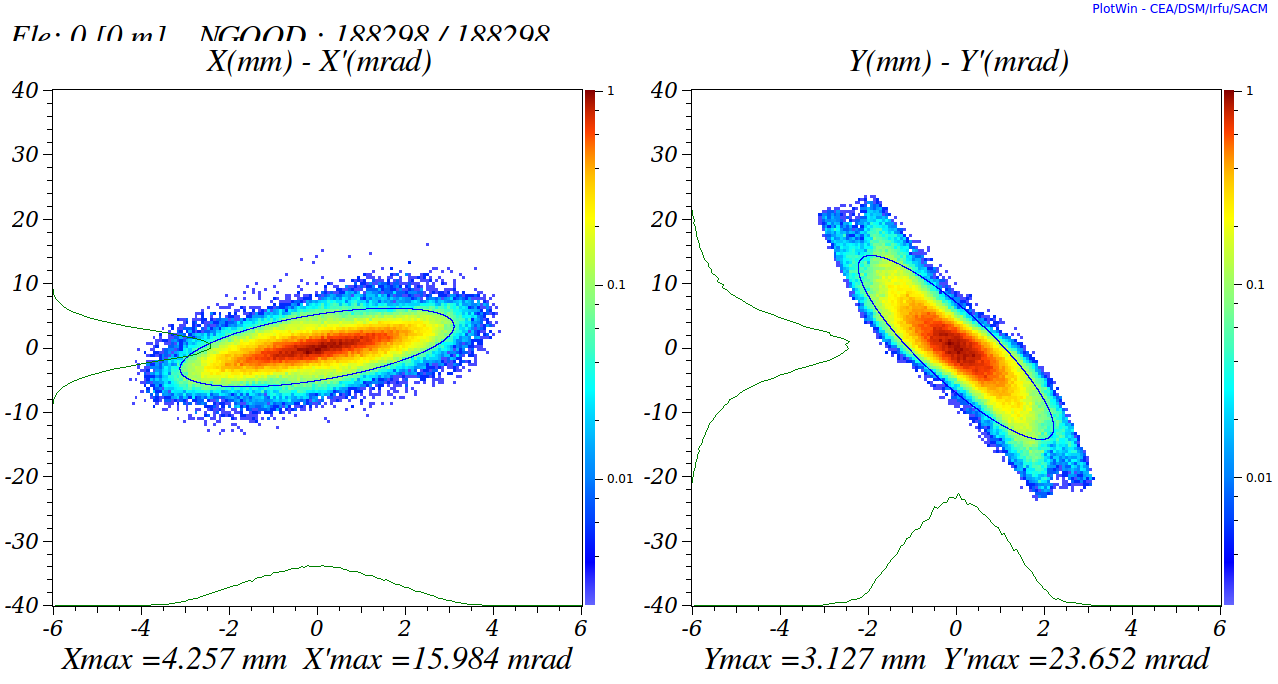 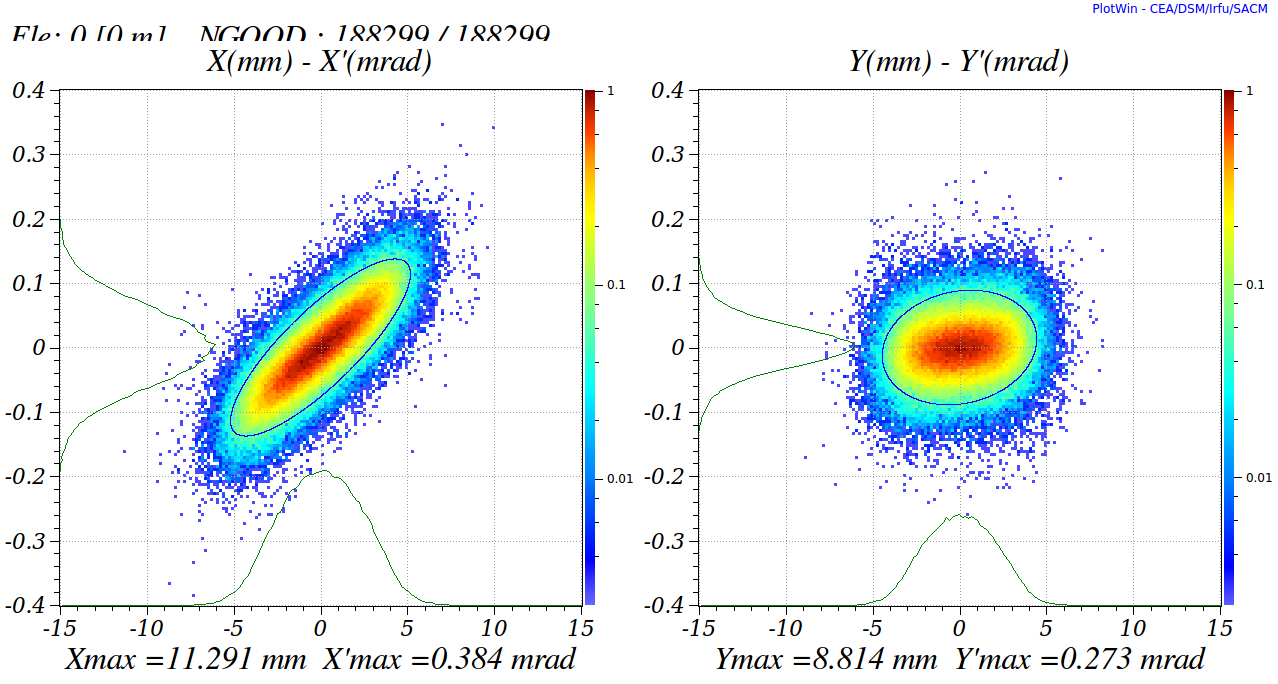 MEBT end w/ col
Linac end w/ col
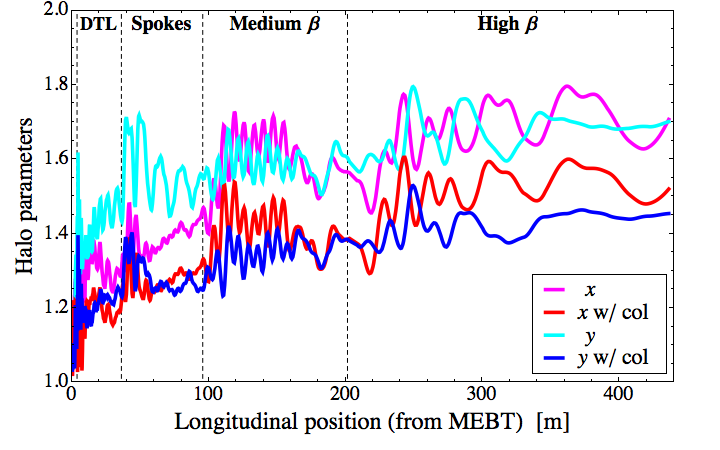 The beam quality can be improved at the end of MEBT and the end of linac.
The present MEBT output is already good enough for a perfect linac. Error studies will be done.
R. Miyamoto, Beam Physics Design of MEBT, ESS AD Retreat
16
It’s not enough to look at just MEBT…
−10 kV
+10 kV
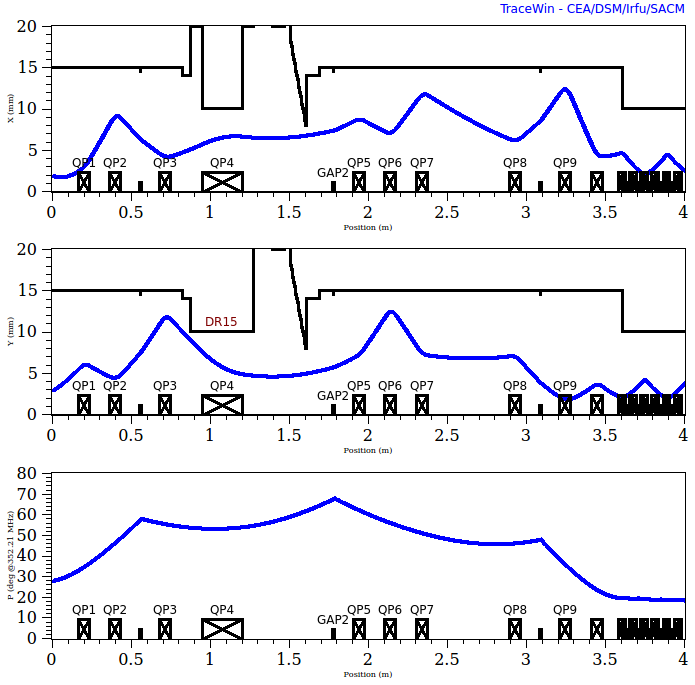 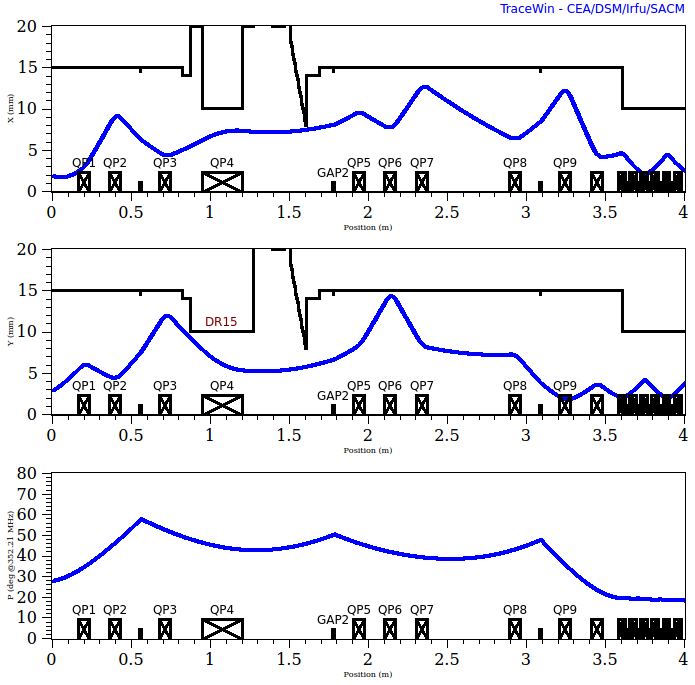 x [mm]
y [mm]
phase [deg]
As an demonstrative example, consider to change E0TL of B1 by ±10 kV (~8%)
R. Miyamoto, Beam Physics Design of MEBT, ESS AD Retreat
17
The situation at the end of the MEBT
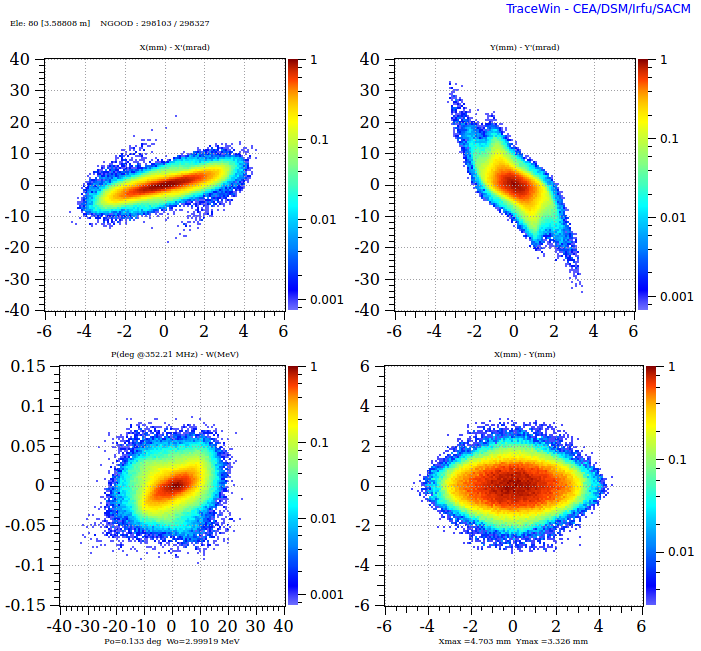 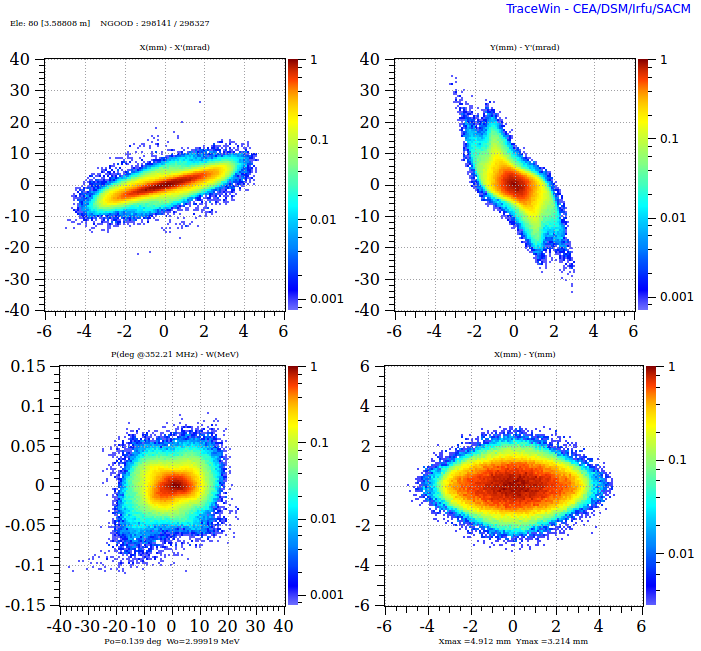 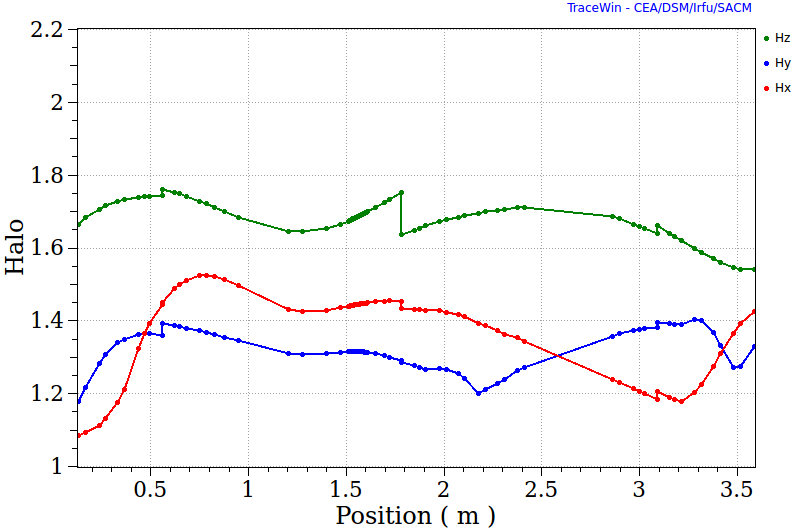 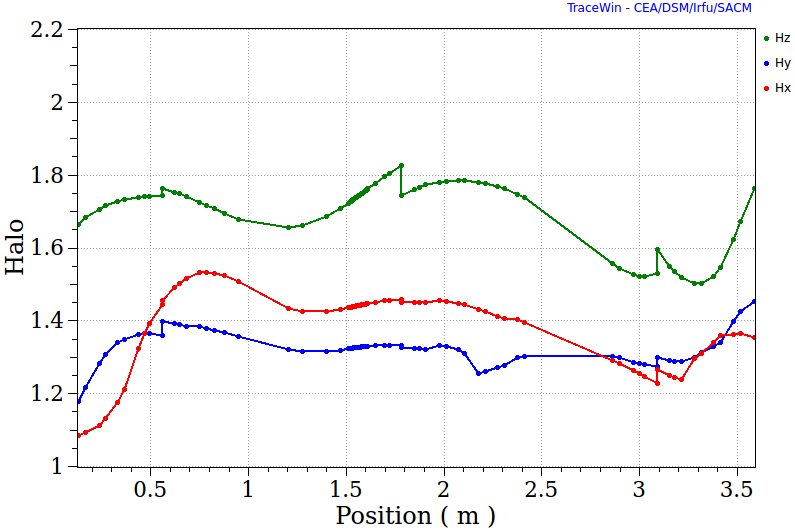 X Y Z
−10 kV
+10 kV
Longitudinal quality visibly worse for the “tight” setting (+10 kV).
Transverse quality is about the same for both.
R. Miyamoto, Beam Physics Design of MEBT, ESS AD Retreat
18
The situation at the end of the DTL
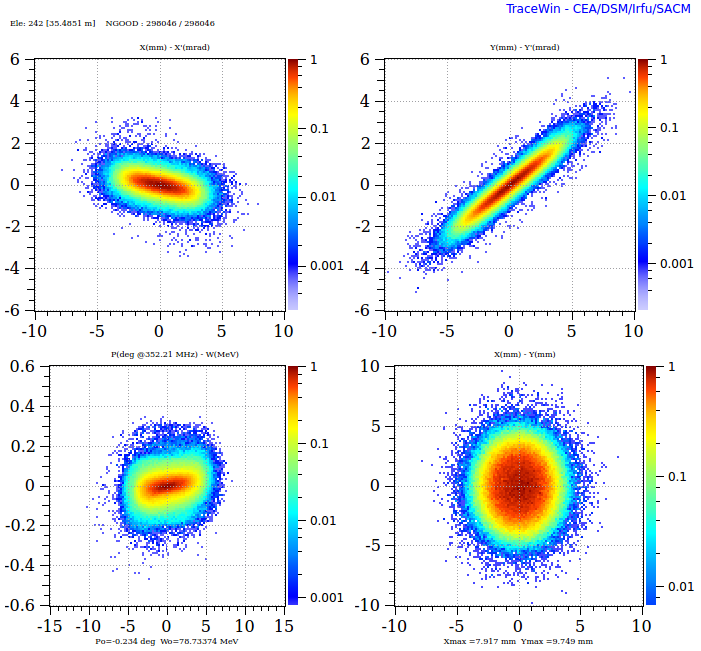 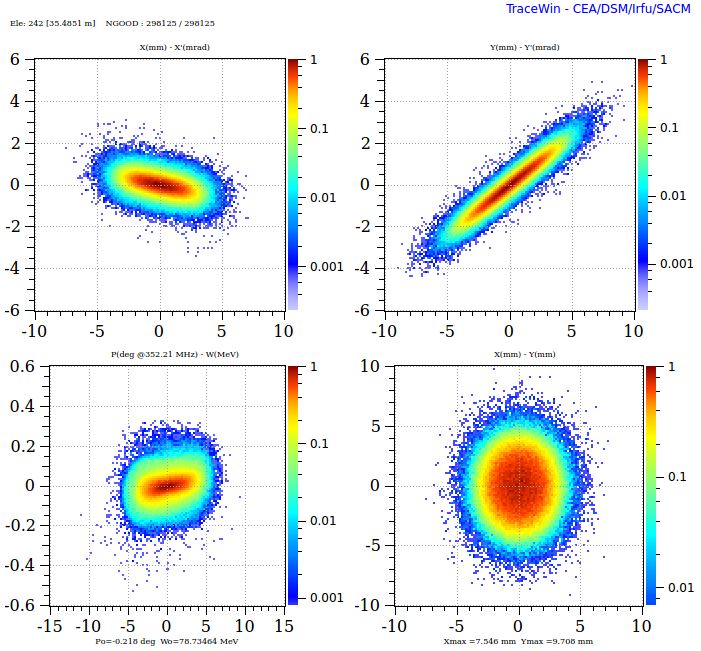 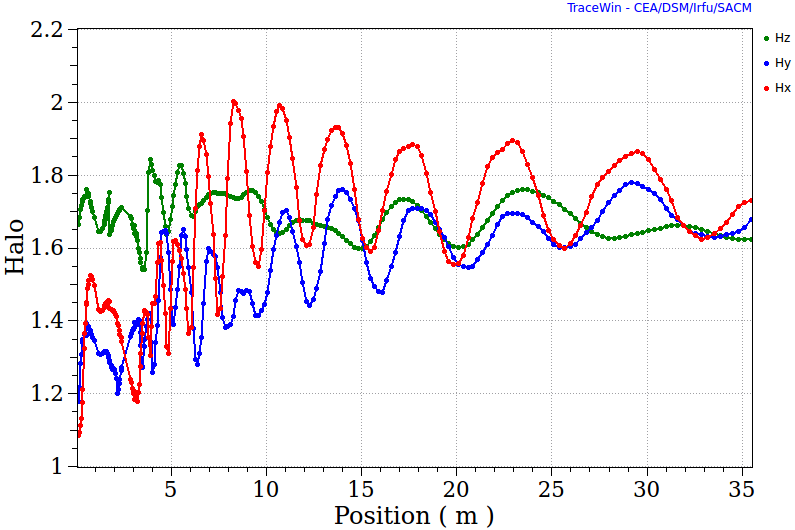 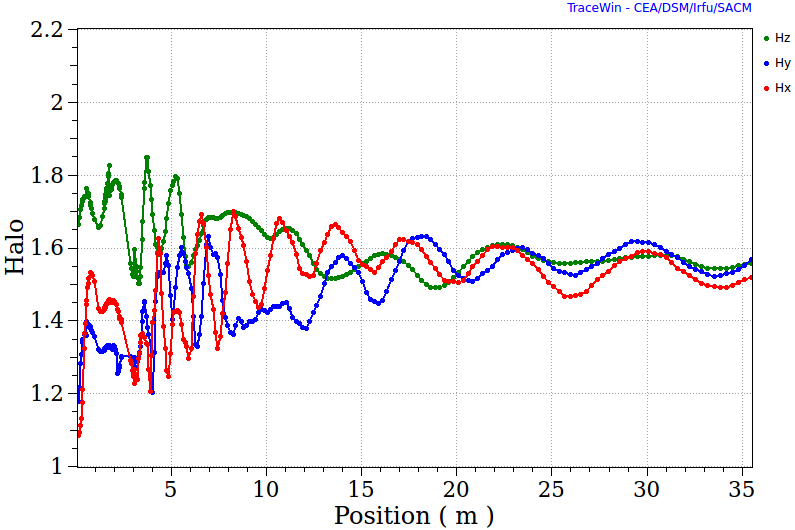 X Y Z
−10 kV
+10 kV
Now, the beam quality is better for the “tight” setting (+10 kV)! Internal Mismatch?
Loss near the end of DLT is also reduced to 1/3.
Should re-think the buncher setting? (Worth to try to weaken initial quads in DTL.)
Must consider the downstream sections!
R. Miyamoto, Beam Physics Design of MEBT, ESS AD Retreat
19
Conclusions
The MEBT lattice in the May baseline has been revised based on detailed studies of influences of each component on the beam. An unsystematic procedure of lattice optimization has been established.
Schemes of collimation in the MEBT have been studied and a (manual) procedure of setting up collimators have been established. 
The story is far from over as everything else with the linac. The overwhelming) list to do includes
Error studies: input beam, lattice components
Optimizing the interfaces, done with RFQ on some level, studying reduction of quad strengths in the initial part of  DTL
Optimization based on beam quality in downstream sections
Establishing transverse tuning procedure
Automatizing the optimization procedure, if possible
R. Miyamoto, Beam Physics Design of MEBT, ESS AD Retreat
20
Thanks for your attention!
R. Miyamoto, Beam Physics Design of MEBT, ESS AD Retreat
21
Backup Slides
R. Miyamoto, Beam Physics Design of MEBT, ESS AD Retreat
22
Halo definition (Wangler’s)
The spatial profile parameter (Kurtosis):


The halo intensity parameter (extension to 2D)


The normalization “2” to make the “KV” = 0 and “Gaussian” = 1.
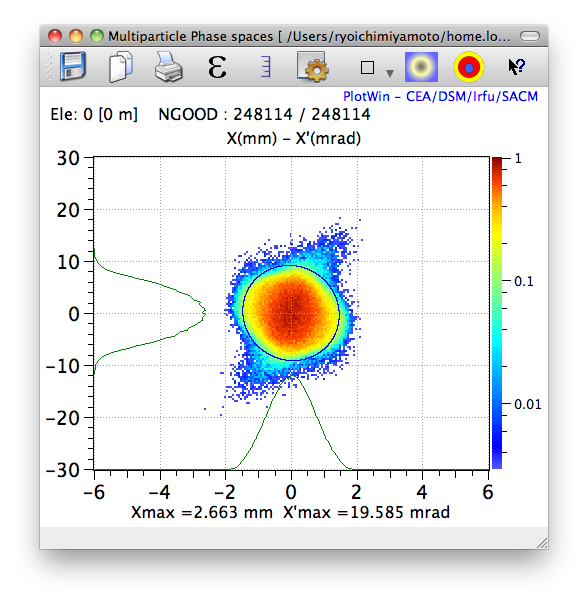 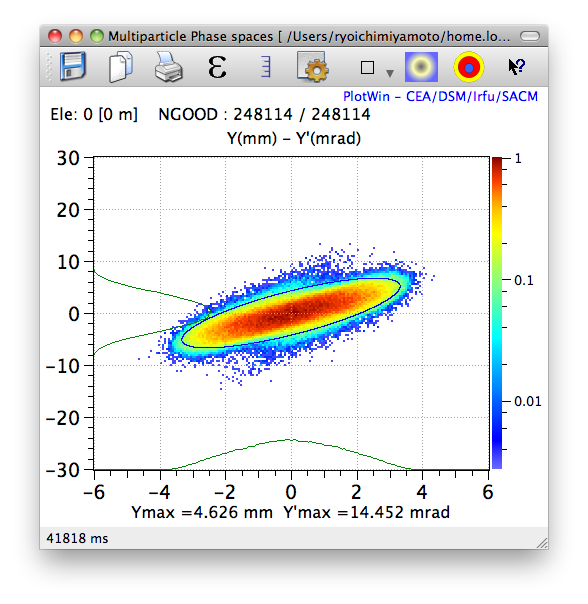 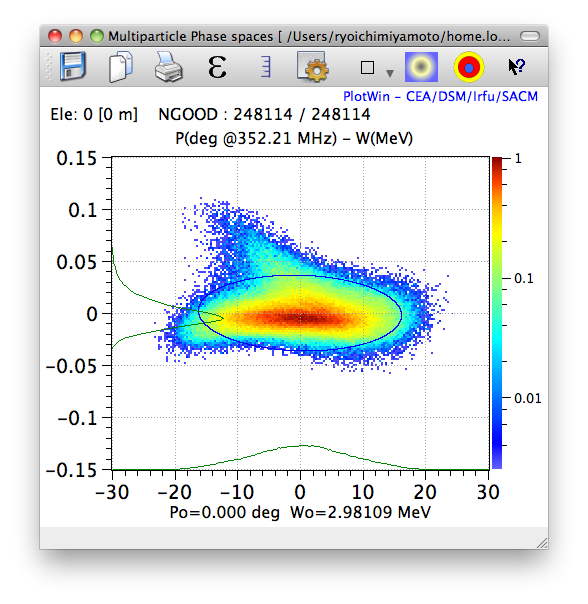 Distribution into the DTL (from a simulation of the RFQ by A. Ponton)
23
R. Miyamoto, Beam Physics Design of MEBT, ESS AD Retreat
23
New vs. old long MEBTs: emittances and halos
New
Old
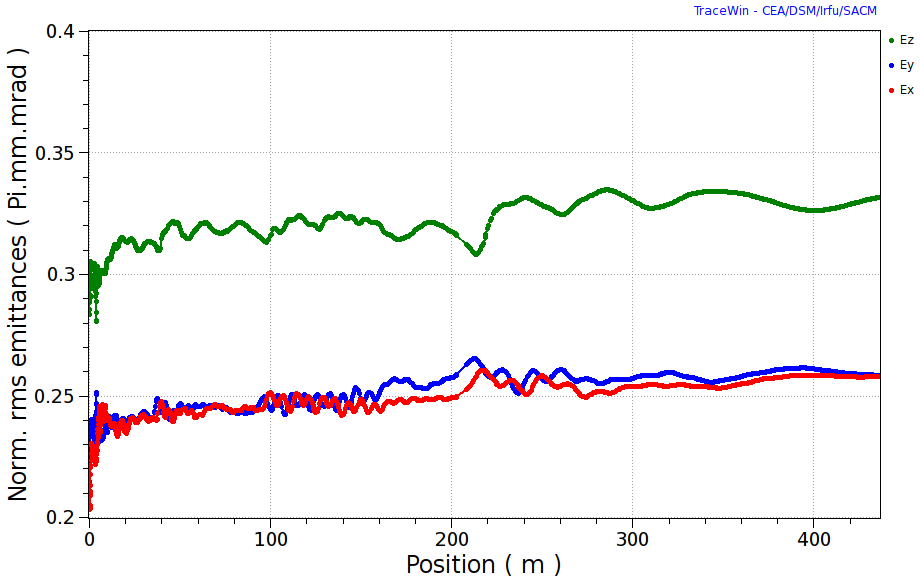 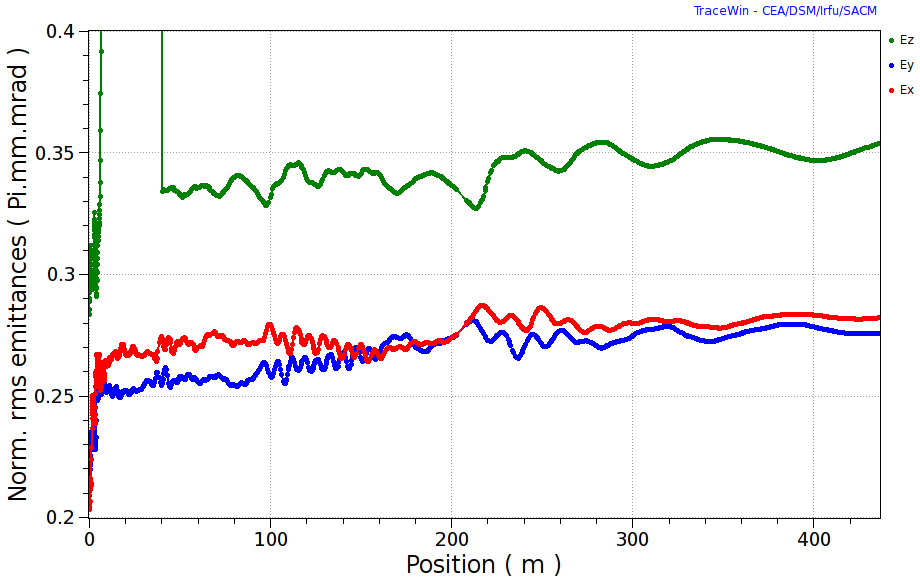 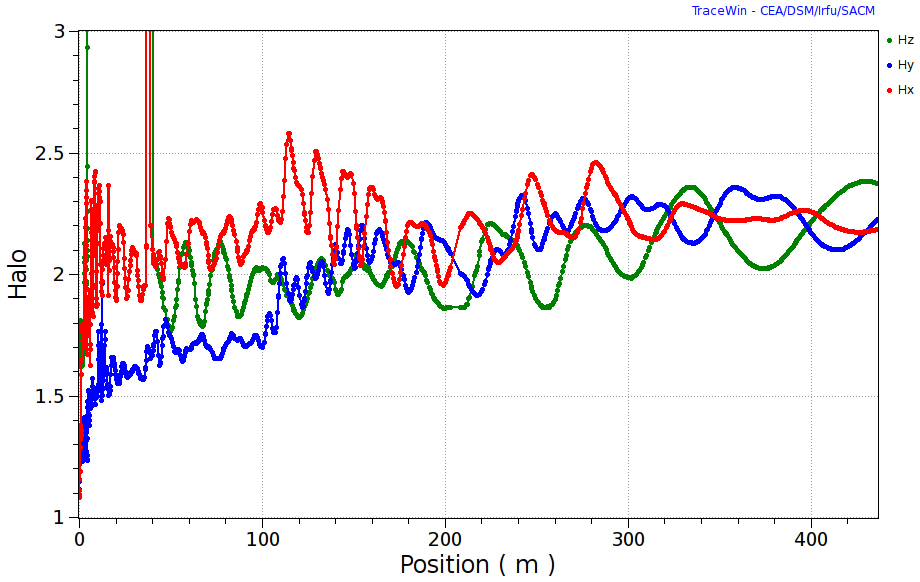 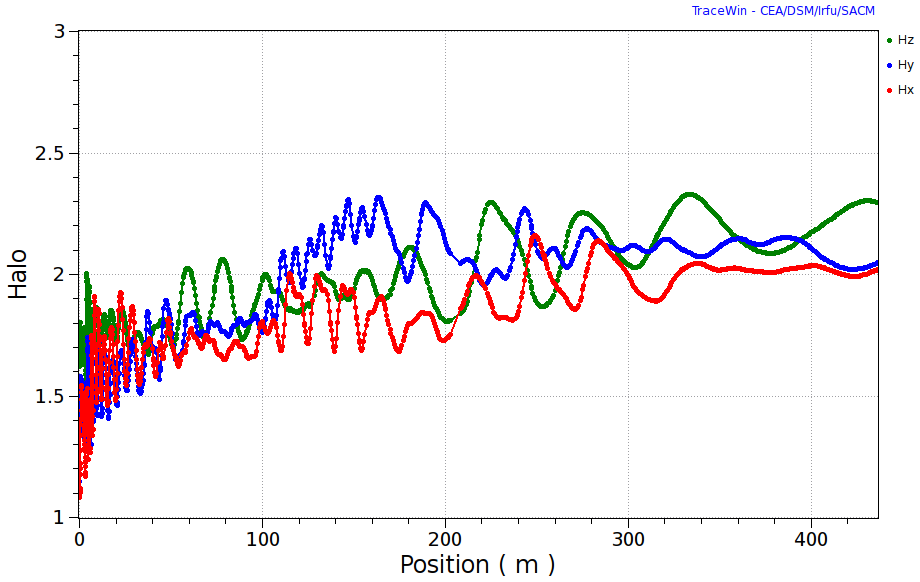 Loss in the DTL is also improved but no loss in the SC sections in both cases.
R. Miyamoto, MEBT Lattice Optimization, ESS AD Beam Physics Internal Review
24
Loss limit of a MEBT collimator?
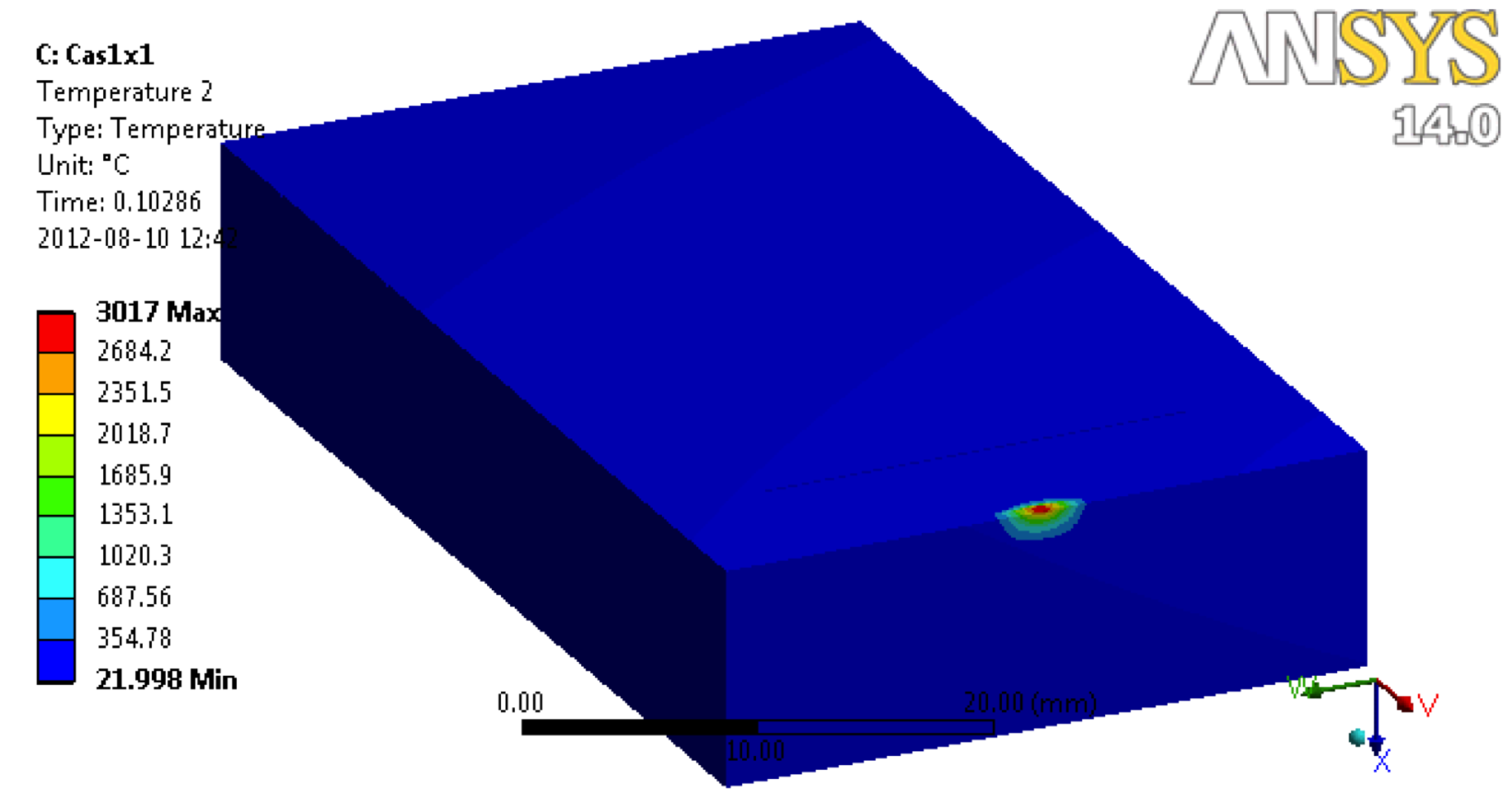 Beam
Assumptions: graphite jaw, Gaussian beam, remove beyond 3σ (~0.25%, ~15 W) 
Graphite may suffer mechanical damages beyond ~1500 C°.
In the simulation, stick to ~15 W and avoid where σx ~ σy ~ 1 mm.
Better to know the beam size vs. loss limit in detail. 
Other materials planned to be studied.
R. Miyamoto, Beam Physics Design of MEBT, ESS AD Retreat
25